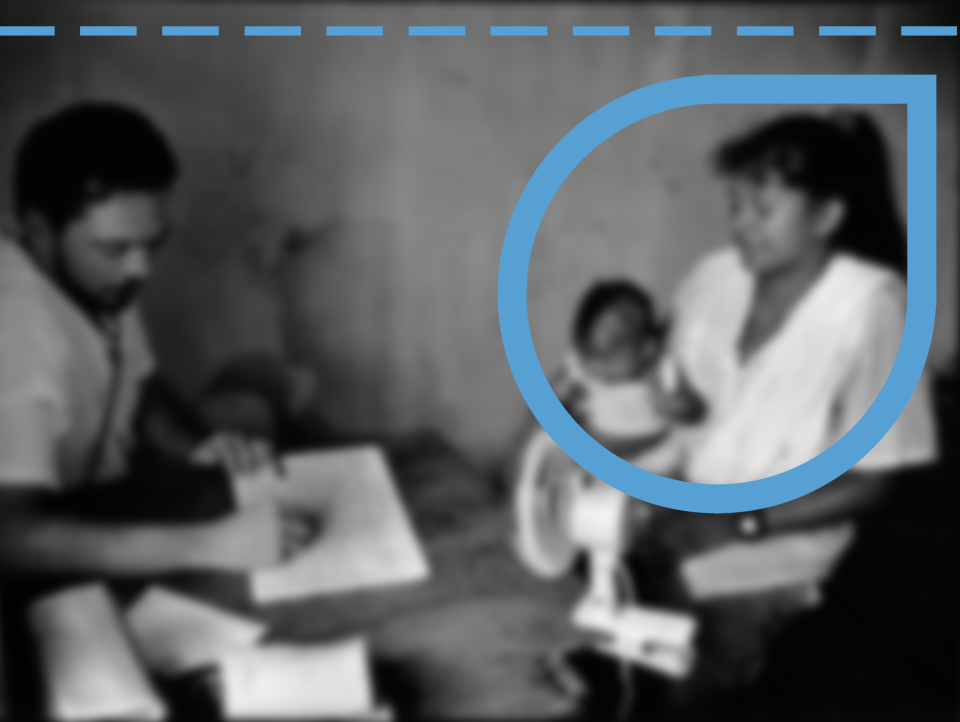 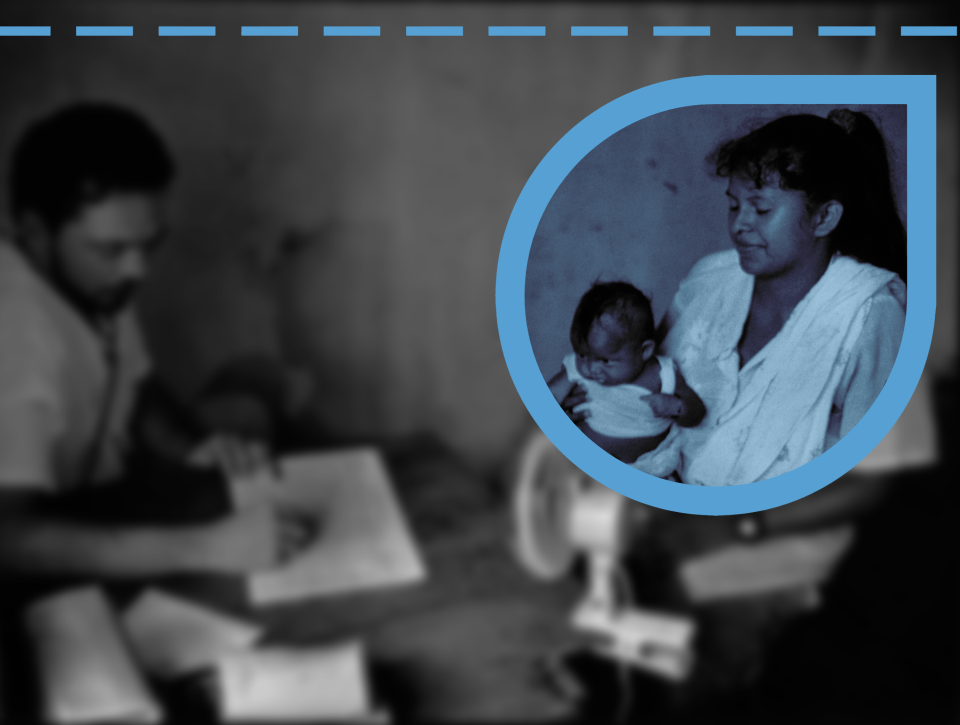 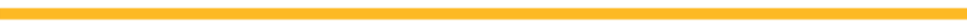 Informe Regional sobre la salud de las personas migrantes en el Triángulo Norte y Nicaragua
28 de setiembre, 2016
San José, Costa Rica
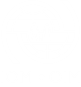 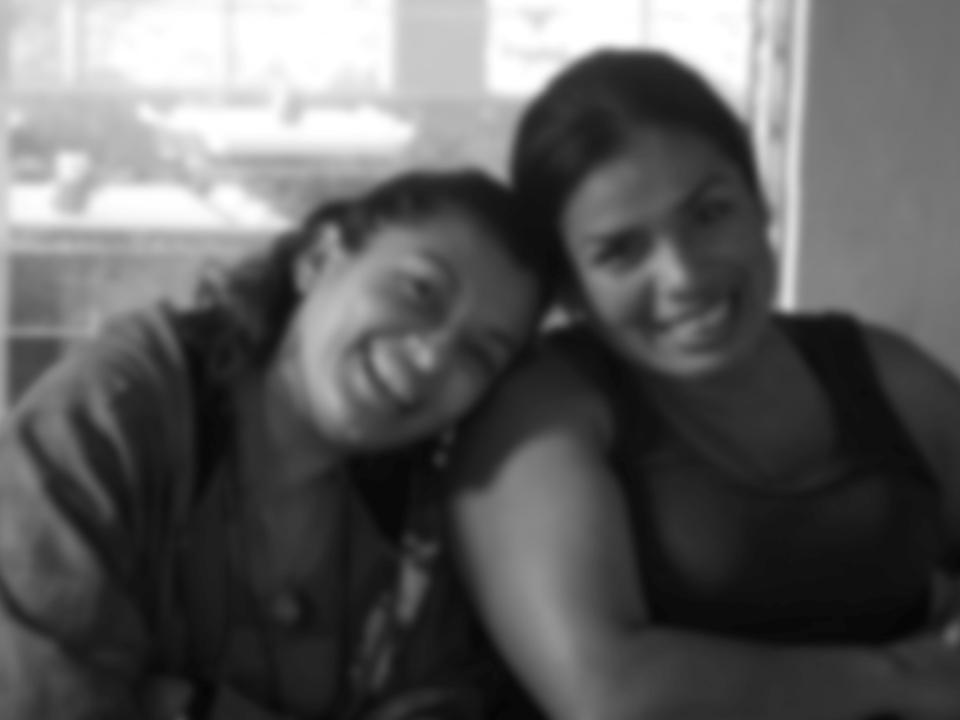 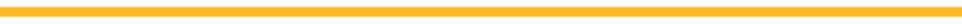 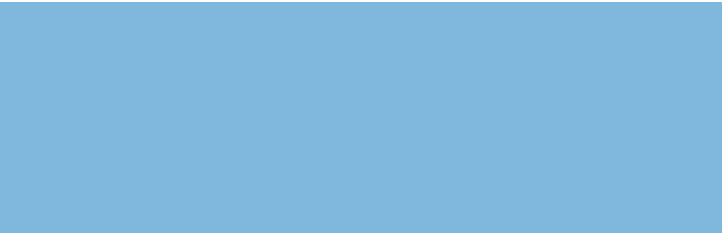 “Las fronteras reales de hoy no separan las naciones, sino al poderoso del desvalido, al libre del esclavizado, al privilegiado del humillado. Hoy no hay muros que puedan crear una división entre las crisis humanitarias o de los derechos humanos en una parte del mundo y las crisis de la seguridad nacional en otra.”
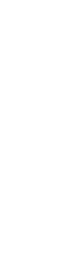 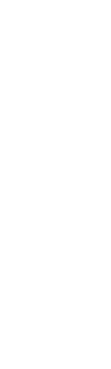 Kofi Annan, Premio Nobel de la Paz,  2001.
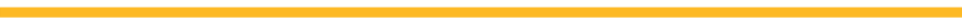 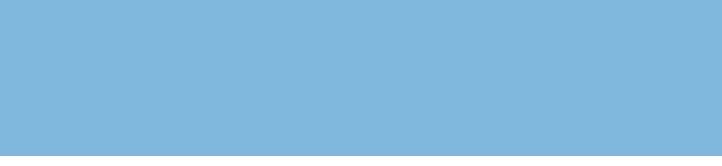 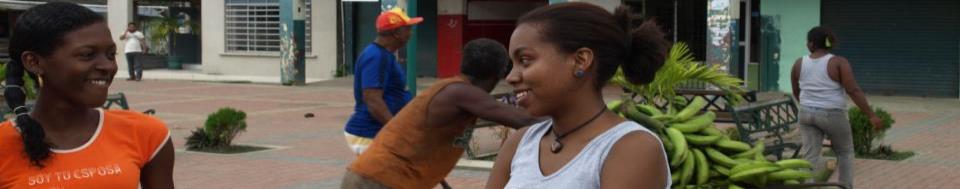 El Ciclo migratorio y sus efectos en la situación de la población migrante y sus familias
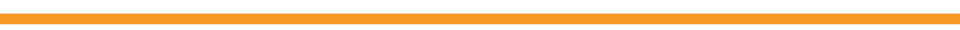 IRREGULARIDAD MIGRATORIA

DESCONOCIMIENTO DE DERECHOS

DISCRIMINACIÓN

CONDICIONES DE TRASLADO, VIVIENDA Y TRABAJO

VIOLENCIA

ACCESO A SERVICIOS
VULNERABILIDADES
VULNERABILIDADES
Condiciones de salud personas migrantes
VULNERABILIDADES
VULNERABILIDADES
[Speaker Notes: Consecuencias particulares derivadas de la condición específica de la población como migrante indocumentada, y las condiciones de cada individuo, en el ciclo migratorio.

Las consecuencias diferenciadas que son expresión de factores de vulnerabilidad específicos para ciertas poblaciones de migrantes de acuerdo a sus condiciones de género, etnia, orientación sexual y edad.

Las consecuencias a mediano y largo plazo en la salud de la población migrante a partir de las distintas situaciones y experiencias que viven las personas durante el ciclo migratorio.]
COMUNIDADDE ORIGEN 

“Quienes quedaron atrás”
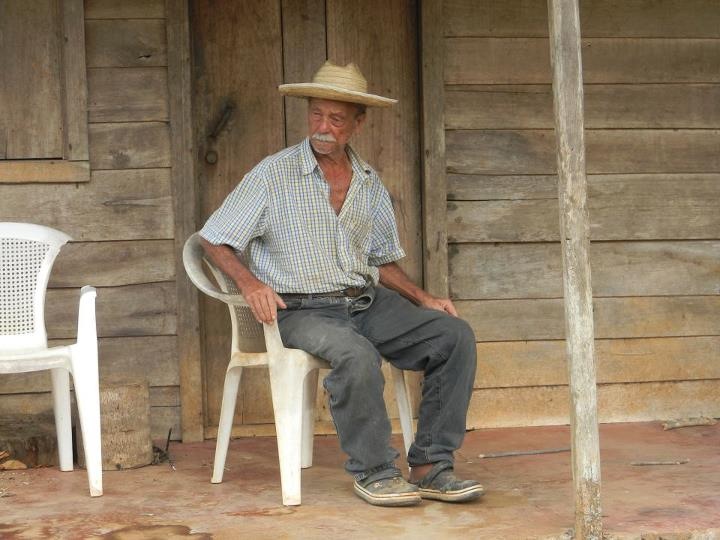 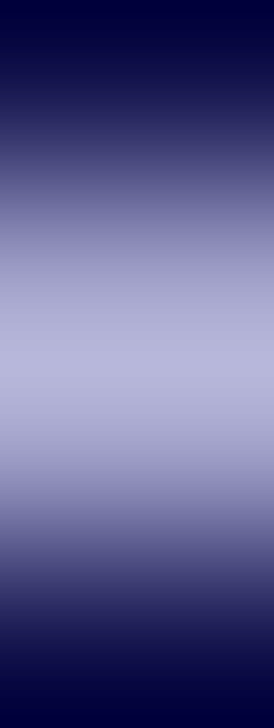 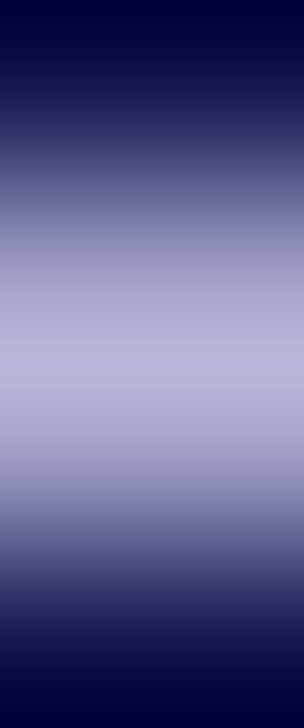 Labor: agrícola, poco calificada

Ingresos de estos hogares: ≥ $ 300. 


REMESAS: 
Fuente extra de ingresos para un gran porcentaje de familias (88.5%
El Salvador)
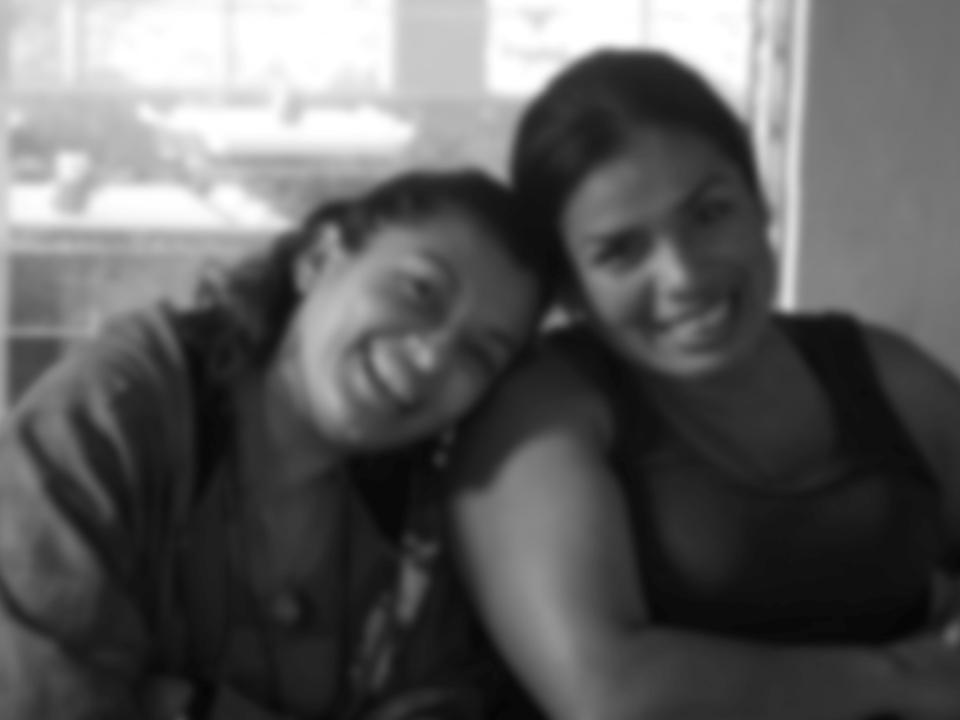 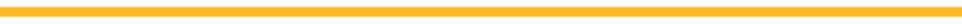 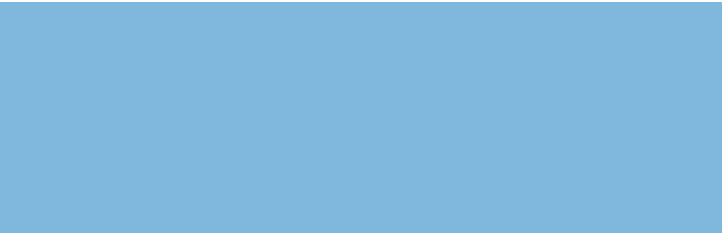 “Mi hermano [que migró] nos ayudaba. Le enviaba dinero a mi mamá y, de alguna manera, ella me ayudaba a mí. Es una cadena que, al final de cuentas en el caso de las remesas, nos ha ayudado bastante, no solo para lo que es salud, sino, incluso, para educación y alimentación.”
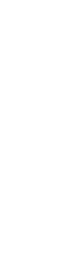 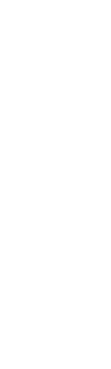 FLACSO-OIM, 2015
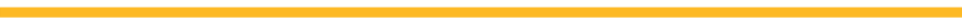 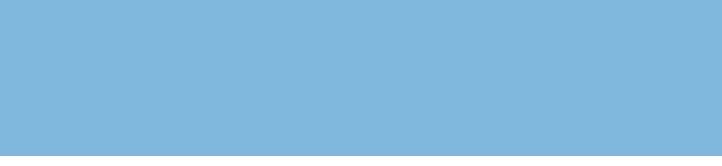 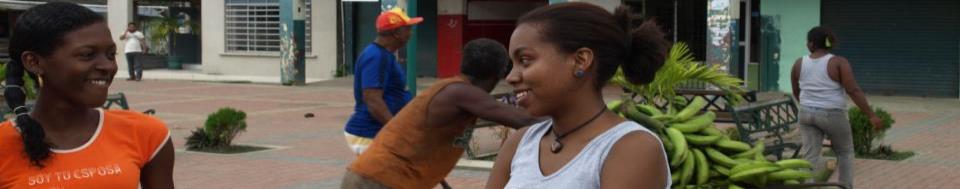 utilización de remesas
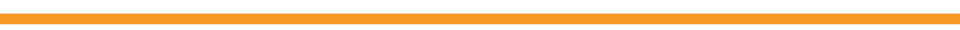 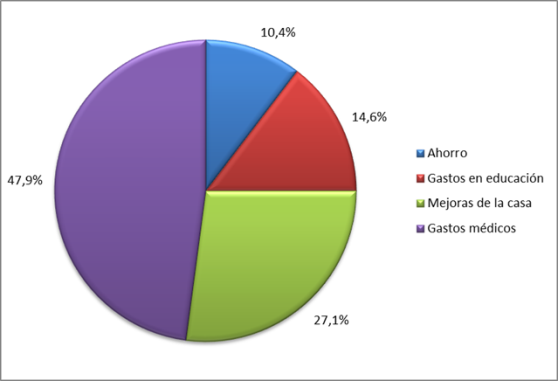 NO necesariamente genera  mejora integral de las condiciones de las familias 

NO sustituyen a las políticas y programas sociales.

Recurso para mejorar atención de los problemas y necesidades de alimento (cereales, carne, verduras y  vitaminas)

Abandono de la  cocina familiar tradicional y mayor consumo de comida rápida

Salud: Gasto de bolsillo
No alcanza  prioriza
Estudio Nicaragua
[Speaker Notes: En este respecto, los informes nacionales indican que si bien un porcentaje importante de las familias fragmentadas viven en casa propia (67% para el caso de Guatemala), también presentan altos grados de hacinamiento, indicando, por lo tanto, persistentes carencias en las condiciones de vida de estas familias.]
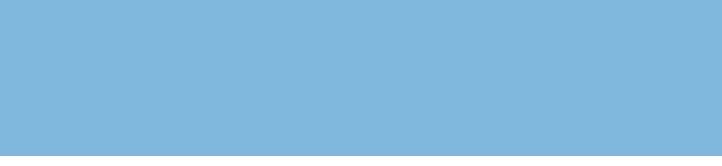 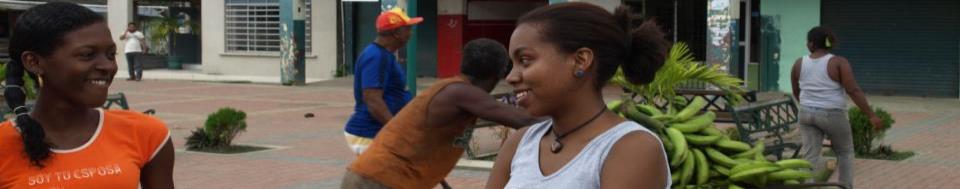 Condición de Salud
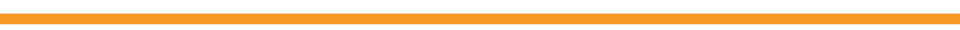 ATENCIÓN PSICOSOCIAL
43% (El Salvador) señaló padecer algún tipo de enfermedad.

Hipertensión arterial, diabetes, dolores artríticos y reumáticos y afectaciones respiratorias, entre otras.
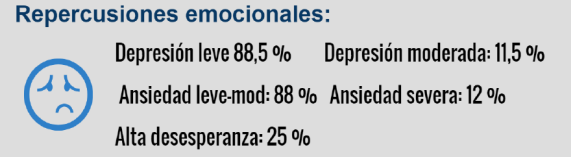 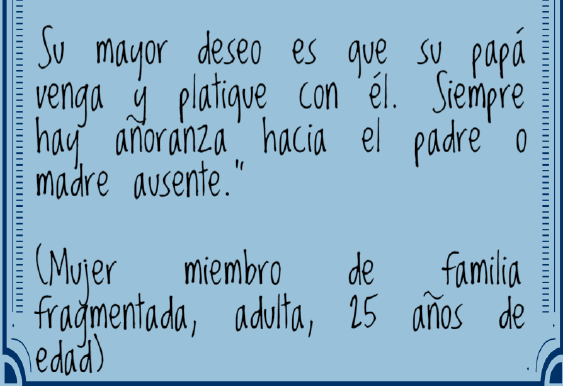 [Speaker Notes: En este respecto, los informes nacionales indican que si bien un porcentaje importante de las familias fragmentadas viven en casa propia (67% para el caso de Guatemala), también presentan altos grados de hacinamiento, indicando, por lo tanto, persistentes carencias en las condiciones de vida de estas familias. 

La presencia de condiciones de este tipo, que requieren atención y tratamientos  de largo plazo, aunque en miembros particulares de la familias, sería un elemento contribuyente al elevado porcentaje de uso de las remesas en gastos médicos.]
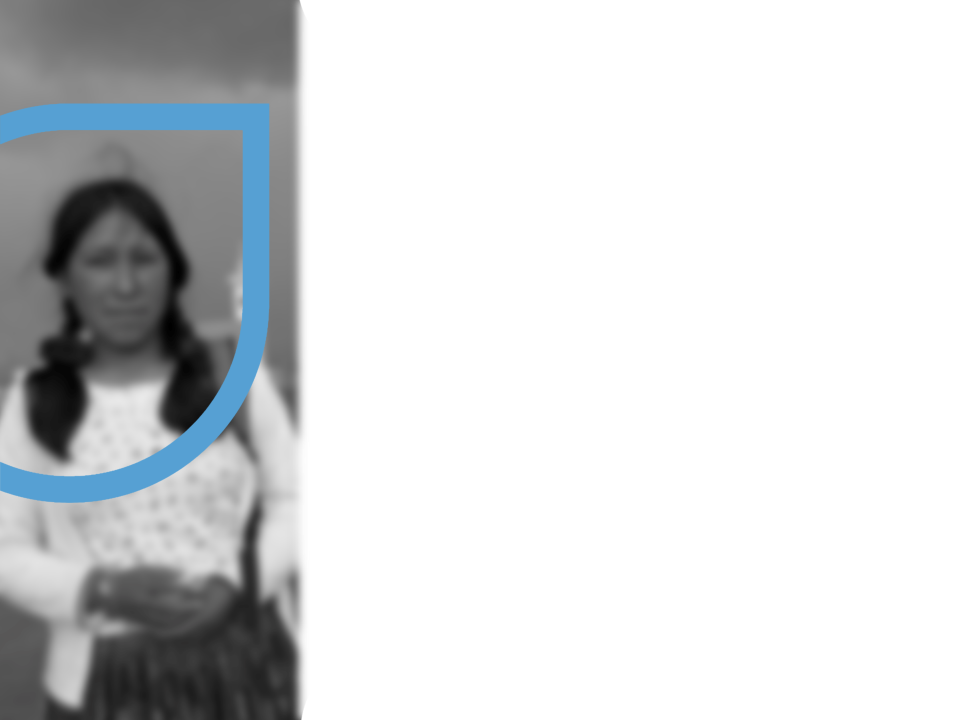 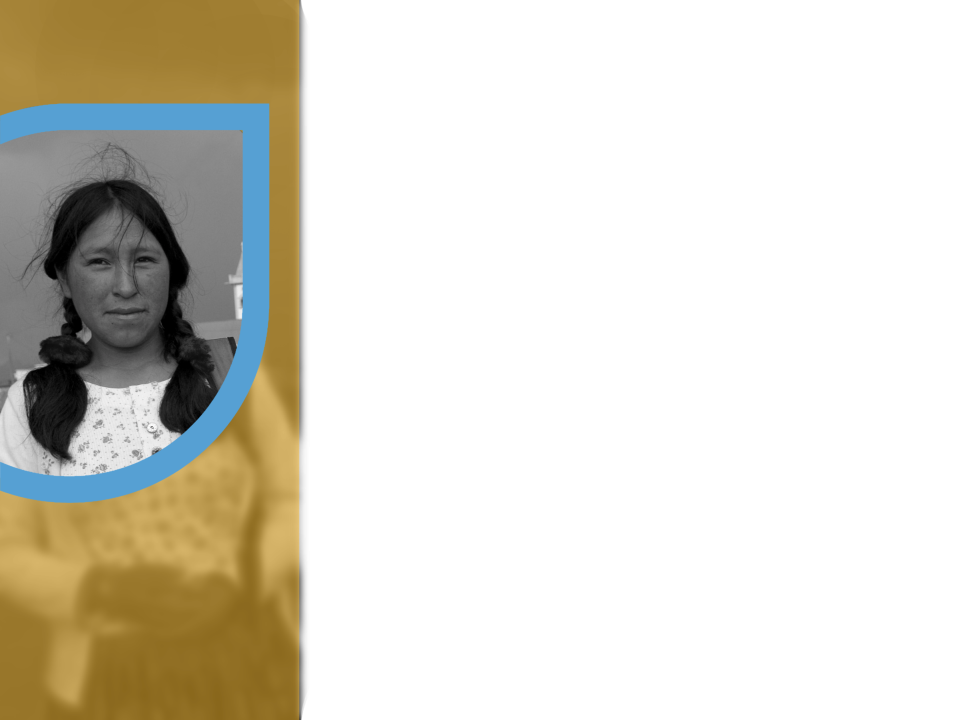 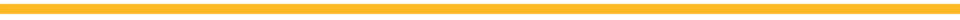 ROLES SOCIALES Y DE FAMILIA
Tras la partida:
reestructuración de roles familiares 
tutela, cuidado y toma de decisiones a cargo de otros familiares (generalmente las abuelas y las tías)  
sentimientos de soledad y abandono en los adolescentes
Mayor presión sobre la población femenina: adulta mayor, adulta y menor de edad, que se mantiene en el país de residencia
conflictos internos que resultan en enfermedades emocionales y riesgo de desintegración del grupo familiar
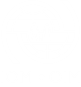 El TRÁNSITO 
“Quienes van de camino”
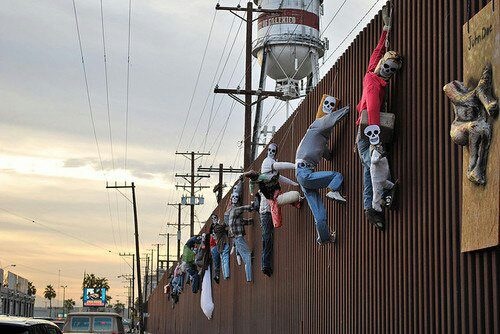 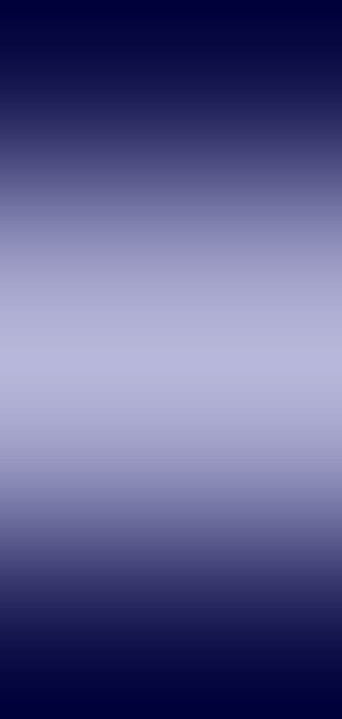 Mayoritariamente joven
Ingresos mensuales menores o iguales al salario mínimo 
Educación primaria.

Razones para migrar:
desempleo, pobreza y búsqueda de oportunidades de trabajo
violencia criminal y doméstica
reunificación familiar.
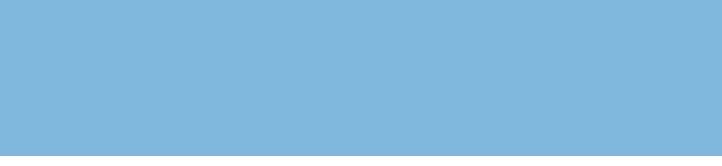 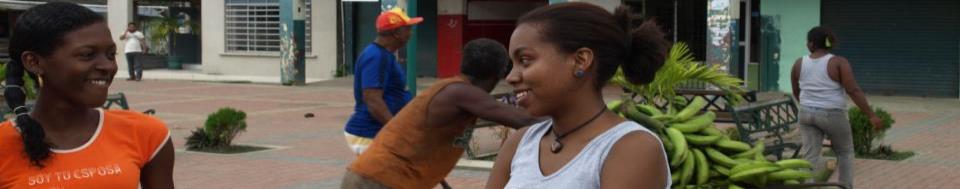 Largos trayectos
Explotación por traficantes de personas
Condiciones precarias
Situación de irregularidad
Violencia criminal
Salud de población en tránsito
Situaciones específicas del trayecto
Violencia sexual
[Speaker Notes: La salud de la población que se encuentra en tránsito hacia el país de destino se ve afectada por las situaciones específicas que debe enfrentar en el trayecto, producto frecuentemente de su situación de irregularidad, la cual les expone a explotación por parte de traficantes de personas, largos trayectos en condiciones precarias, violencia criminal y sexual. 

Niños, niñas y mujeres son especialmente vulnerables sea a las condiciones extremas del viaje, como a la violencia física y sexual, las cuales pueden tener consecuencias de largo plazo en su salud.]
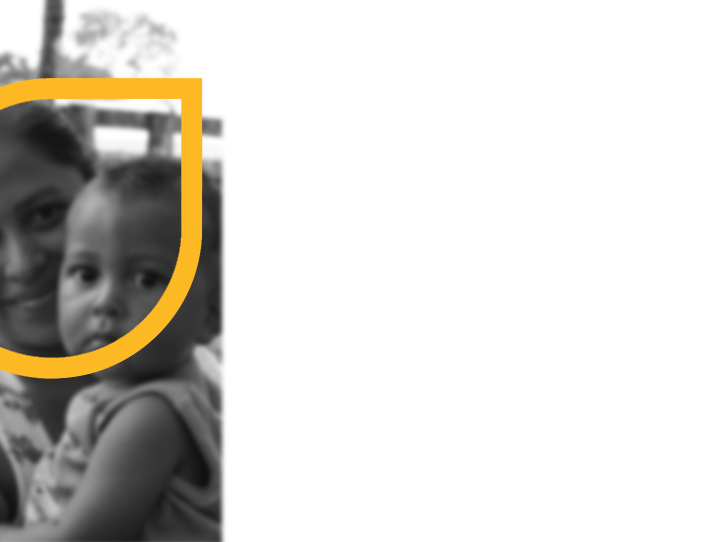 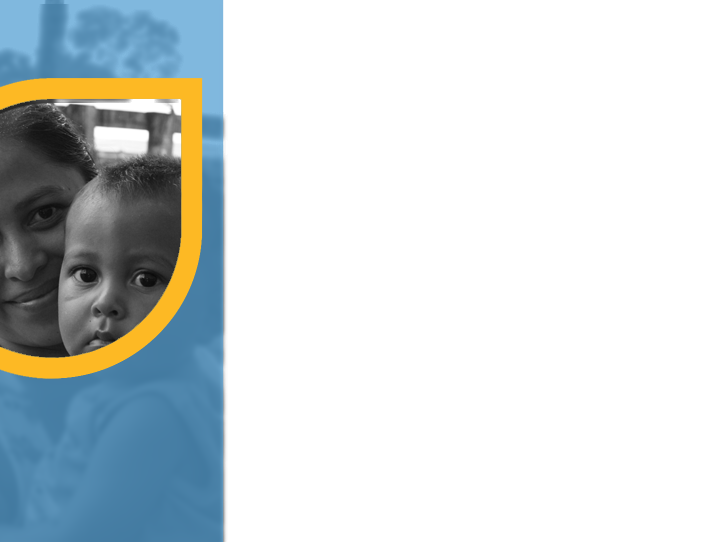 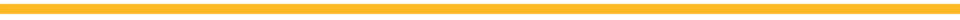 ATENCIÓN PSICOSOCIAL
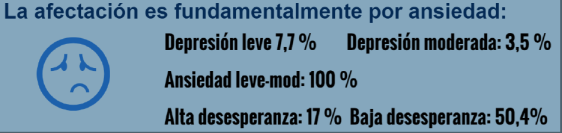 Al momento de iniciar el tránsito: bajo nivel de morbilidad (3% - 8% para entrevistados en El Salvador), presentando principalmente enfermedades de carácter no transmisible
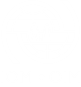 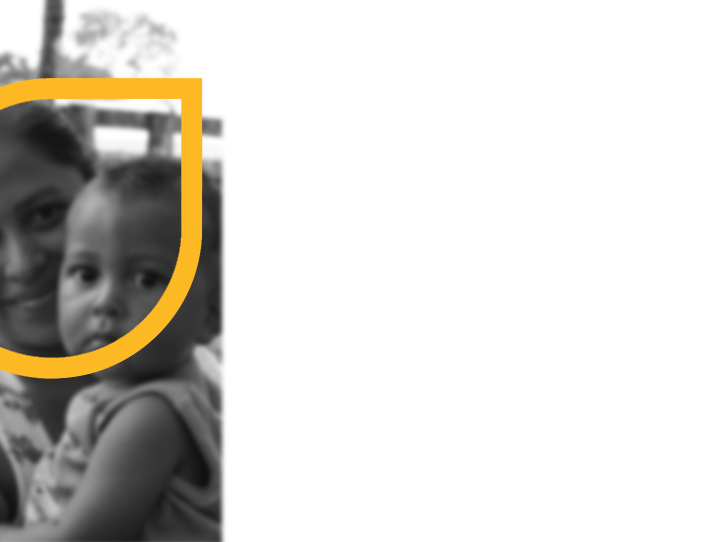 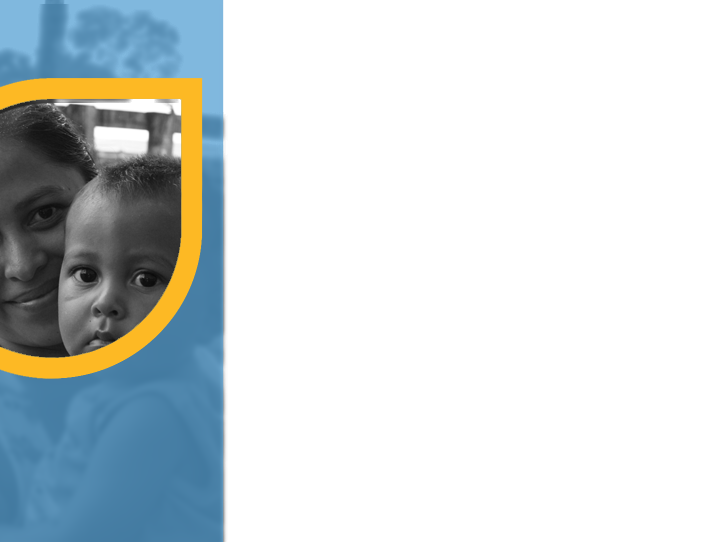 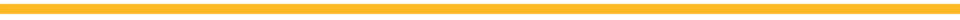 En la medida que las personas migrantes se distancian de su país de origen se reporta un mayor nivel de morbilidad, principalmente por enfermedades infecciosas, seguida de cuadros de diarrea, fiebres inespecíficas y alergias. 

asociado a las condiciones en ruta:
falta de alojamiento adecuado
alimentos y bebidas contaminados
poca disponibilidad de servicios básicos
Deshidratación
Hipotermia
Hacinamiento
Asfixia.
la exposición a climas extremos
falta de higiene
medios de transporte inseguros
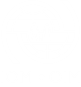 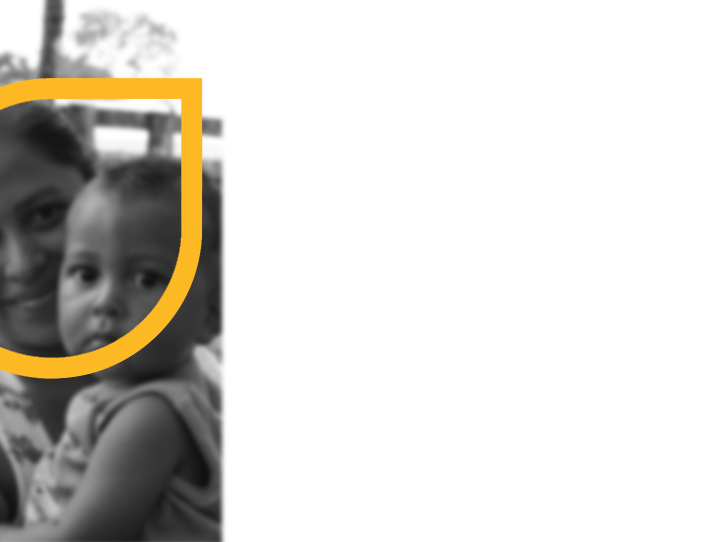 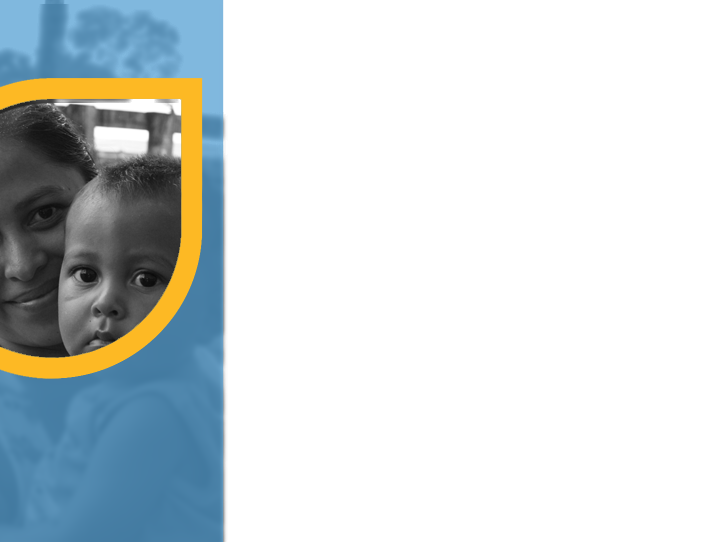 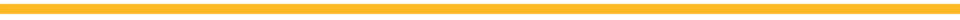 Conocimientos sobre VIH-SIDA:
adquiridos principalmente en su país de origen 
a partir principalmente de medios de comunicación
seguido por campañas de las instituciones del sector salud

43% manifestó haberse realizado la prueba de VIH:
mayormente hombres: 28% 
15% de mujeres
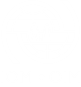 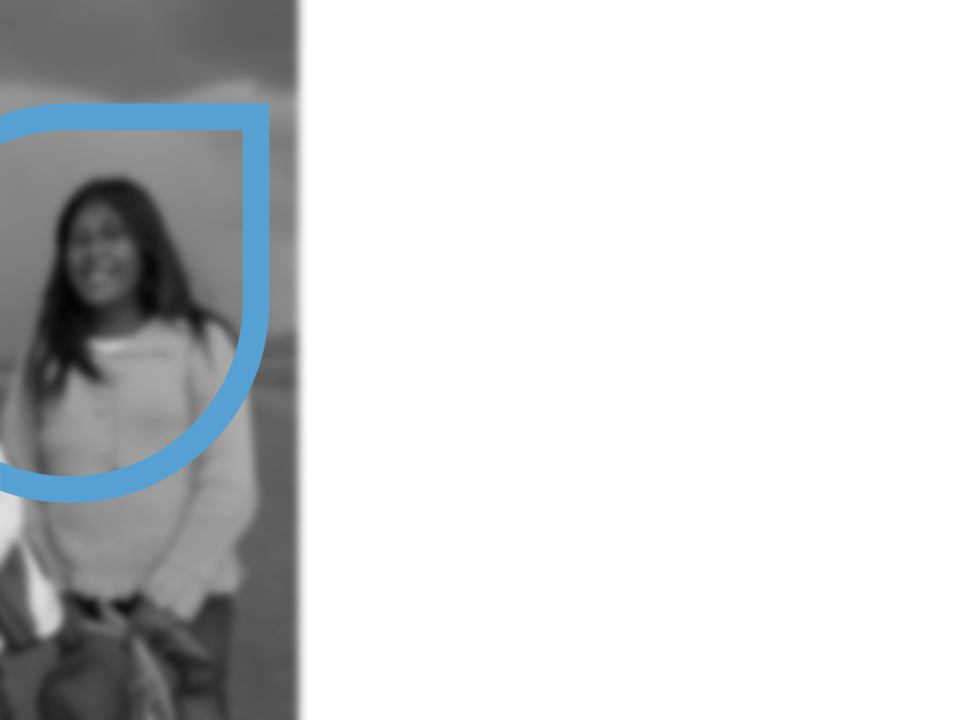 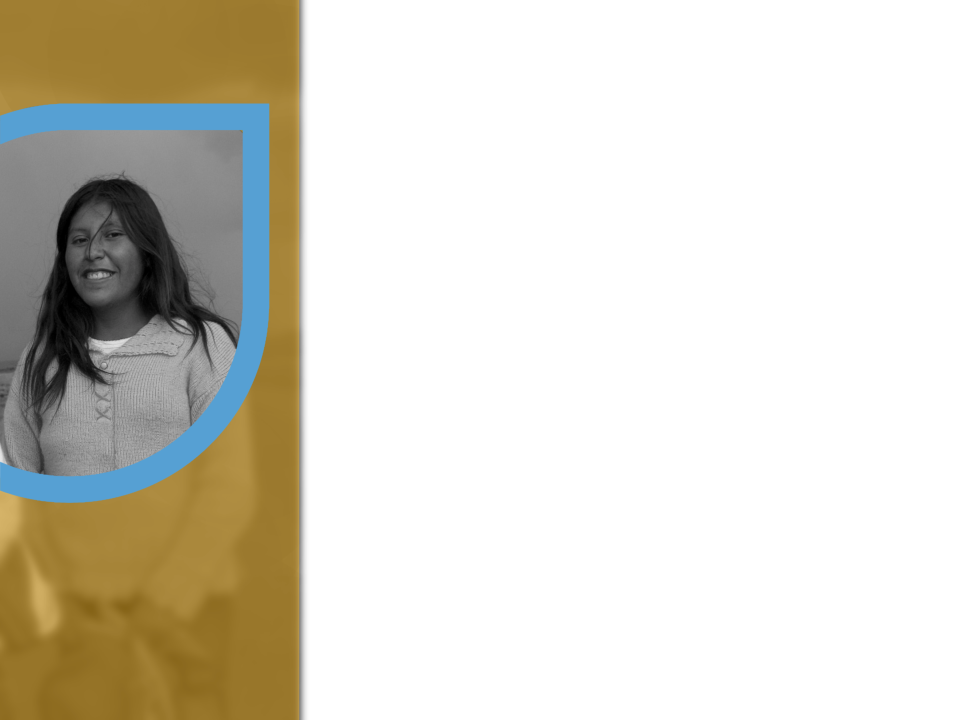 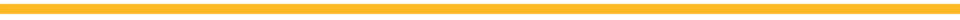 SALUD SEXUAL
Mayoría de casos reportó tener relaciones sexuales sin ningún método de protección.
Porcentaje importante de mujeres se aplicaron anticonceptivos inyectables al inicio de su jornada:
Prioridad: prevenir el embarazo, pero no protección ante ITS
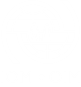 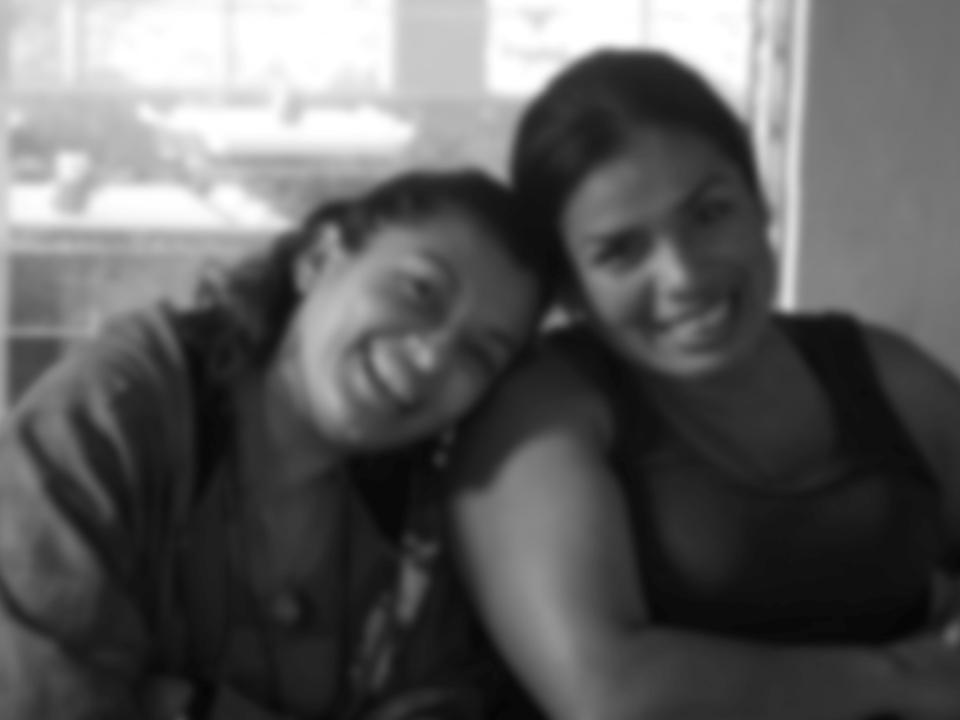 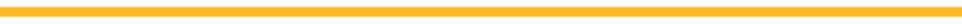 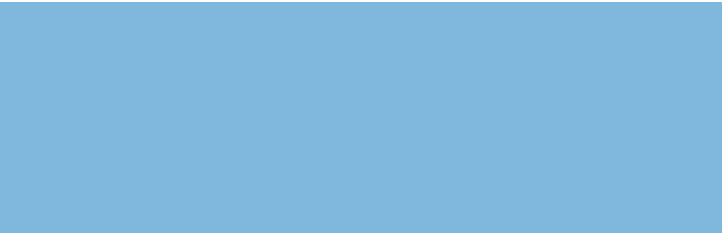 ““Las niñas y niños que viajaban con ellos se enfermaron de fiebre, vómito, gripe. Los guías compraban las medicinas porque no los podían llevar a ningún centro, los explotan  y obligan a las niñas y niños a que caminen aunque ya no puedan o estén enfermos”
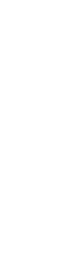 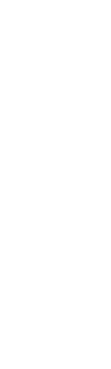 Mujer adulta retornada, 36 años de edad
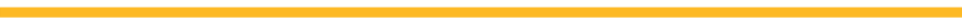 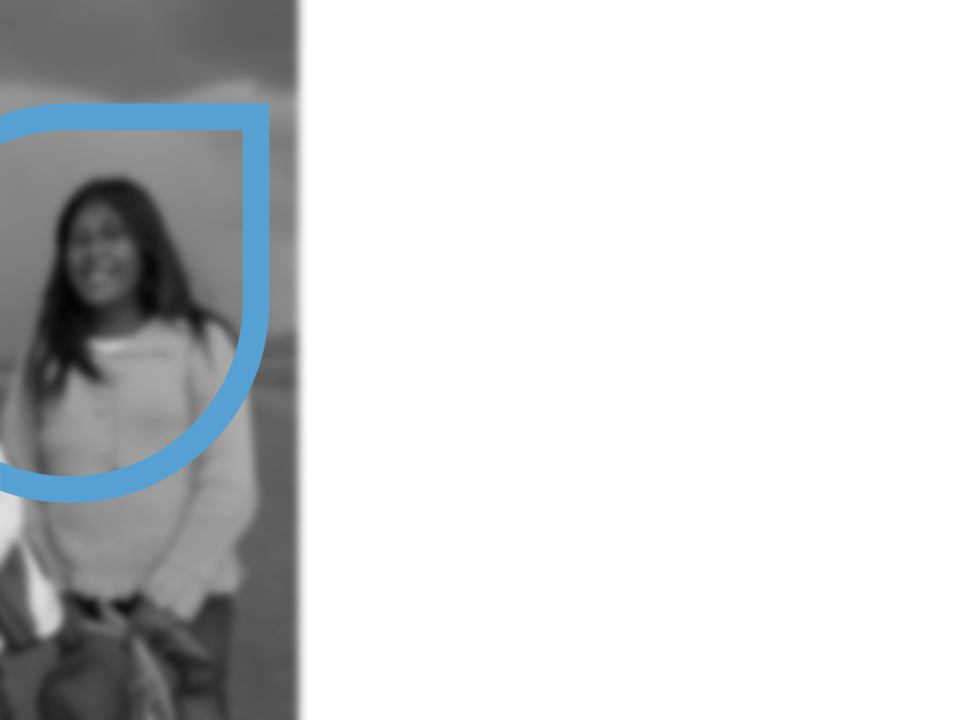 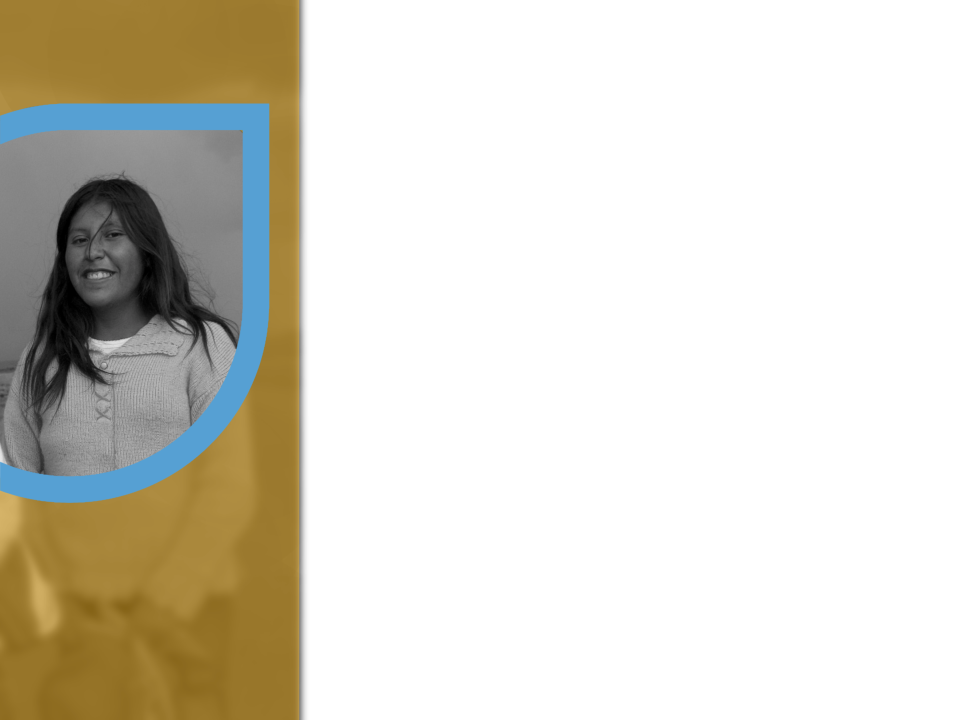 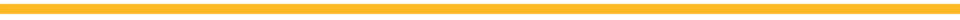 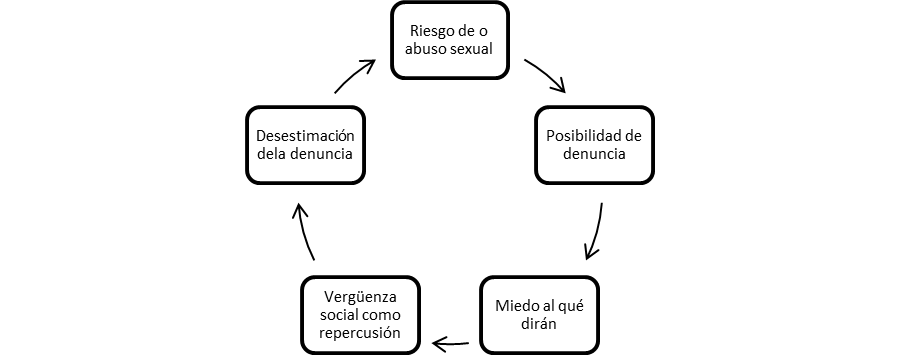 En el caso de El Salvador, 44% de las(os) entrevistados reportaron haber sufrido violencia verbal durante el tránsito y 31% informó haber sido objeto de robo o asalto.

Mujeres migrantes son vulnerables a la violencia sexual de los “coyotes” u otros bajo la intimidación o amenaza de abandonarlas en el trayecto, o también bajo promesas incumplidas de asegurarles el “pasarlas al otro lado”
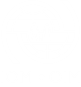 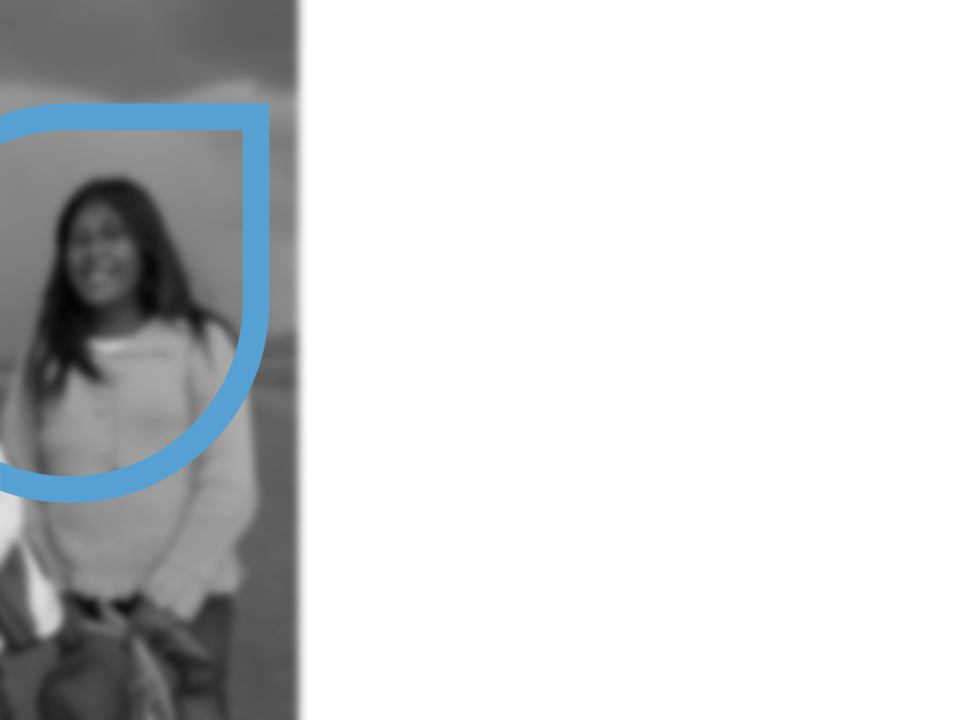 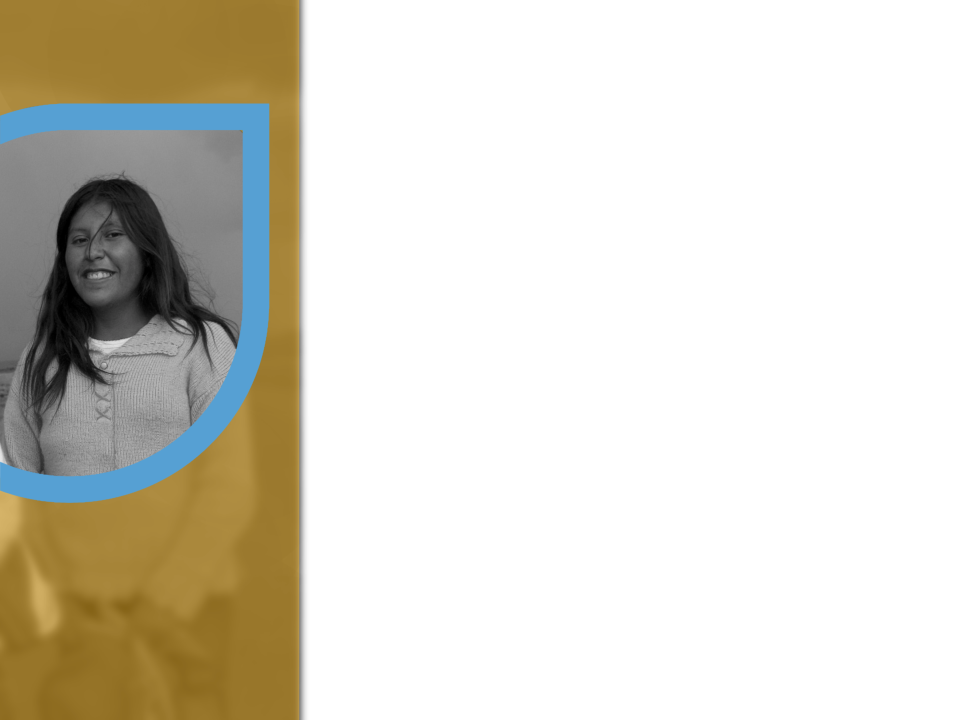 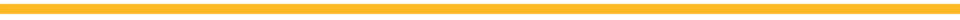 Estigma y discriminación
25% (Honduras) reportaron estigma y discriminación durante el evento migratorio. 

Principales fuentes de discriminación y estigmatización: 
autoridades de migración
policía/ejército 
compañeros migrantes
porcentaje más bajo en personal de salud.
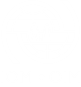 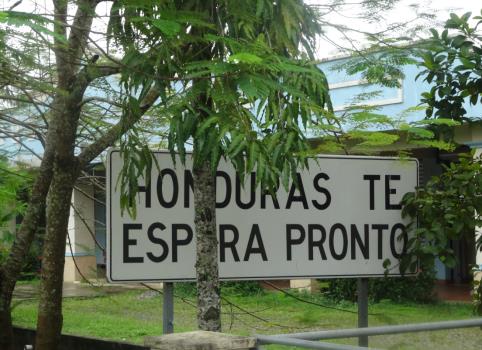 El RETORNO 

“Quienes regresan”




Llevan consigo toda la carga epidemiológica, patologías y secuelas de eventos vividos, trasladando
 las vulnerabilidades y riesgos a sus comunidades de origen.
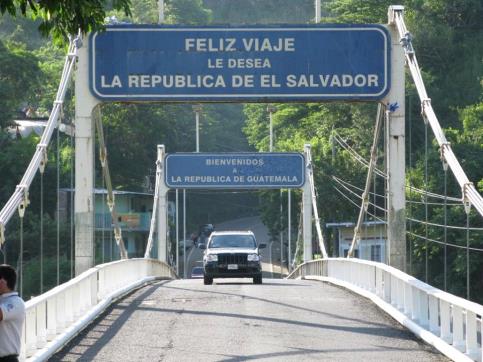 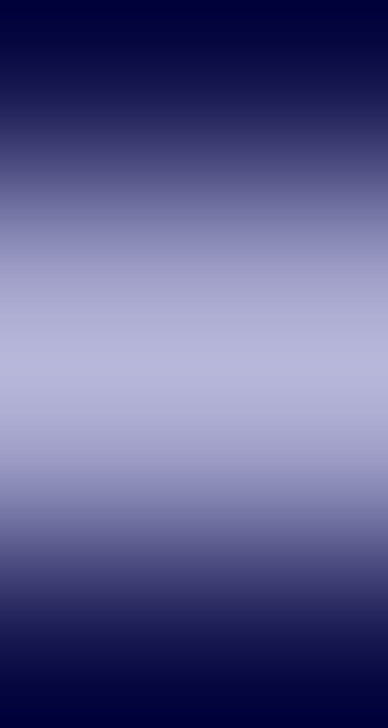 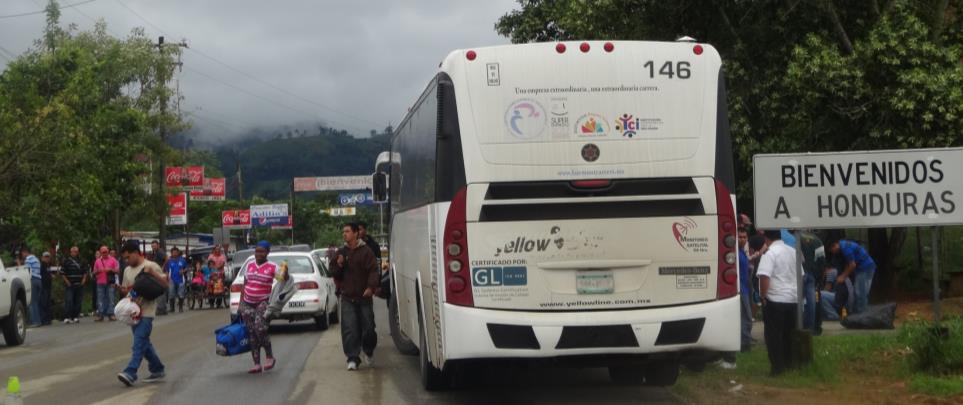 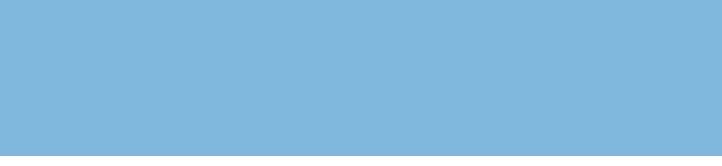 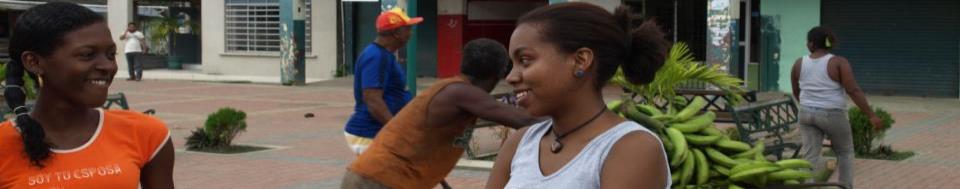 Condiciones de inserción laboral
Redes sociales de apoyo
Condiciones de retorno
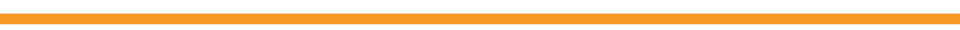 Redes familiares de apoyo
Decisiones individuales
Salud de población en país de destino
Situación
migratoria
Condiciones propias de salud
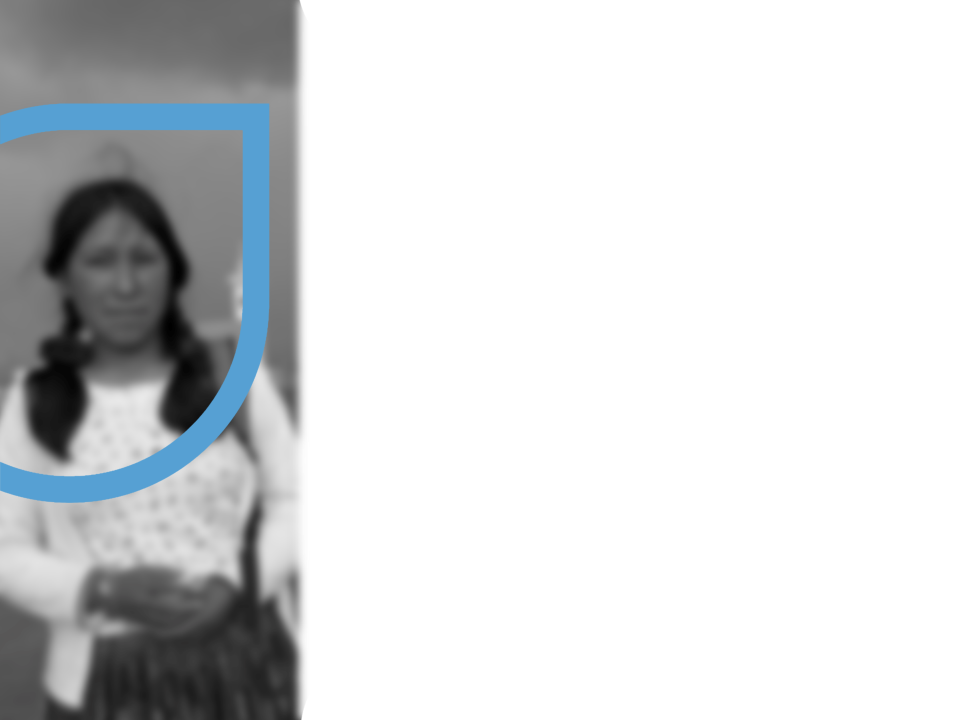 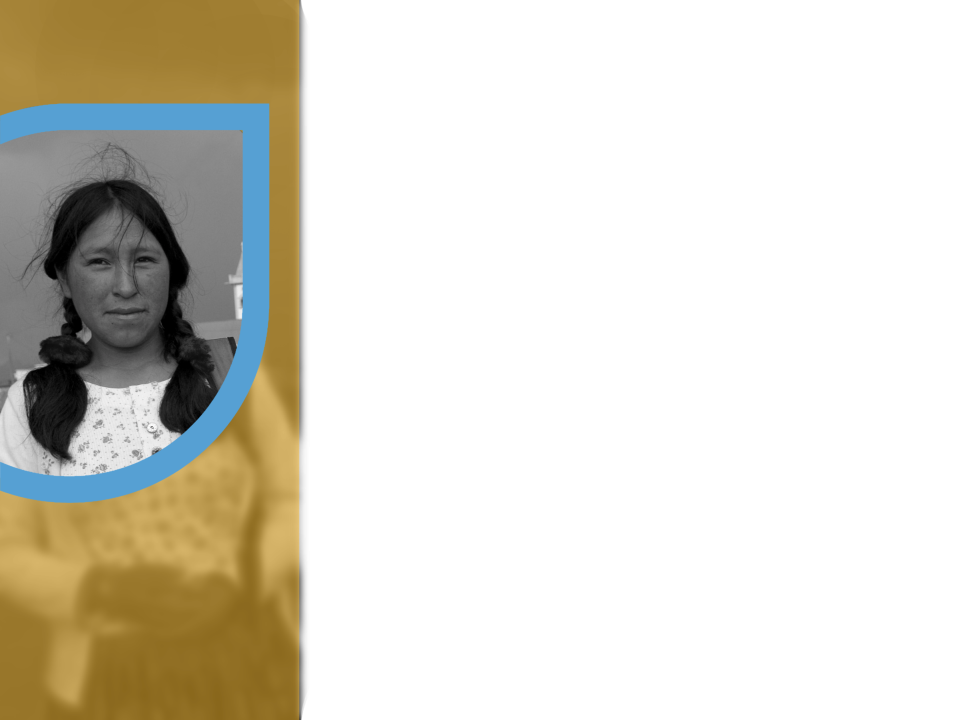 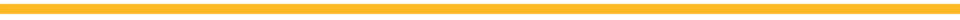 ATENCIÓN PSICOSOCIAL
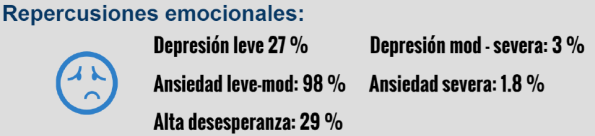 SALUD SEXUAL
Ciclo migratorio: multiplica los riesgos frente al VIH: Violencia sexual, sexo transaccional.  

Alta percepción de riesgo, mínima capacidad de prevención.
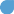 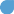 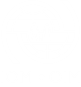 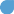 [Speaker Notes: VIH y prácticas de salud sexual y reproductiva: tránsito
 
Aprox. 50%: acceso a información sobre VIH-SIDA
Adquiridos principalmente en su país de origen
Medios de comunicación y campañas de Ministerios

Prueba de VIH:  43% alguna  vez; en Guatemala
                             53% El Salvador: indican pb en origen

Mayoría de casos reportó relaciones sexuales sin ningún método de protección

Amplio porcentaje de mujeres se aplicaron anticonceptivos inyectables al inicio del proceso migratorio]
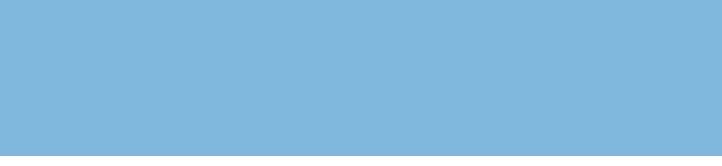 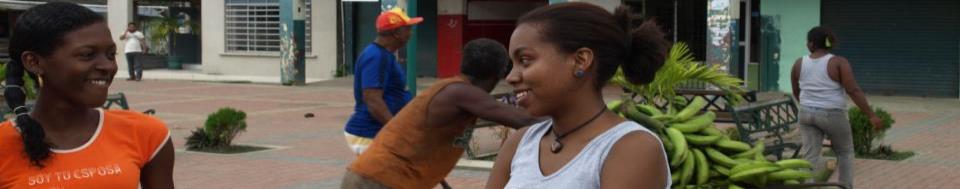 Condición de Salud
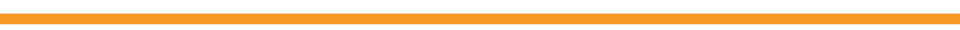 La población retornada reportó tras la experiencia migratoria, el padecimiento de problemas de salud, resultado de la situación de maltrato y violencia, así como las consecuencias mentales del retorno forzado (angustia y depresión) y dolencias de tipo  físico (lesiones, diarrea, entre otras).
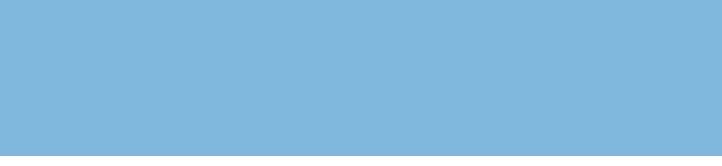 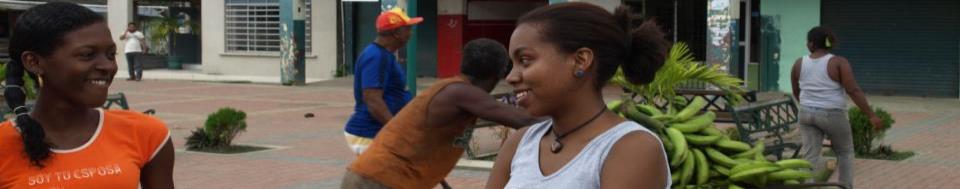 Discriminación
Reintegración
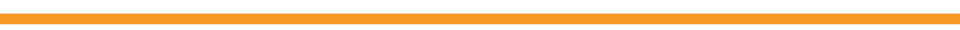 Un porcentaje alto de la población retornada señala haber experimentado algún tipo de discriminación por su condición de “deportado”.
El Salvador: 24% de las personas retornadas discriminadas
Reintegración de población retornada está determinada por:
acceso a servicios básicos de salud (incluyendo apoyo psicosocial), 
apoyo para reintegración en lo laboral, social, cultural y económico.
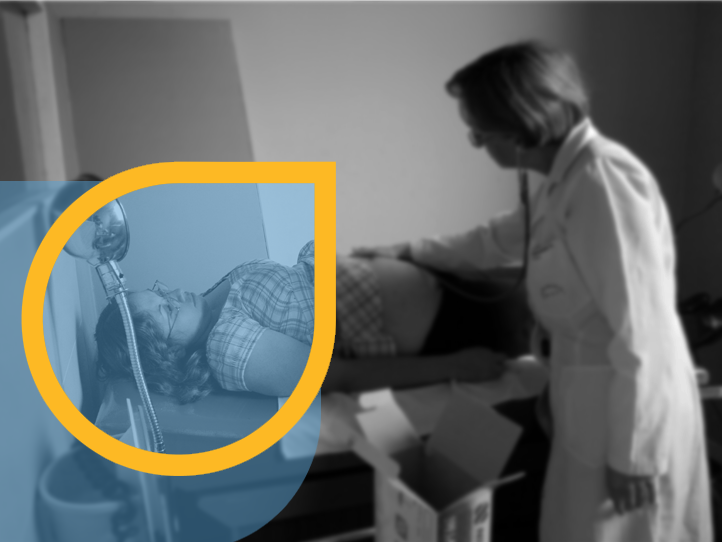 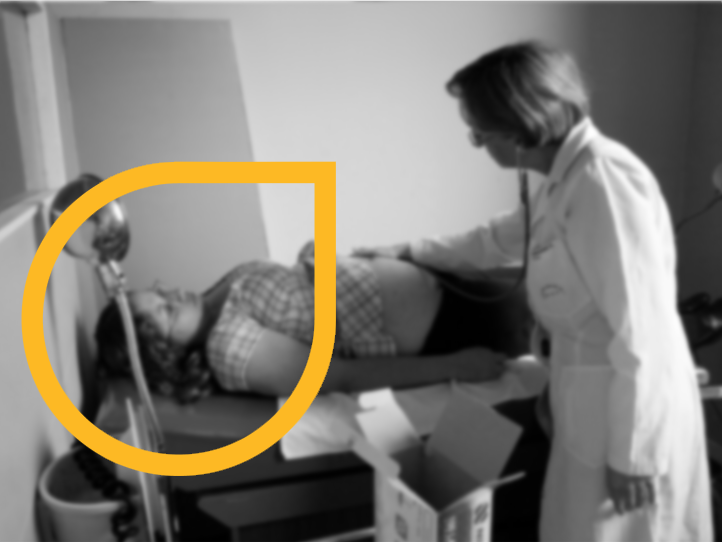 PROPUESTAS REGIONALES  

HOJAS DE RUTA
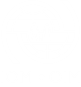 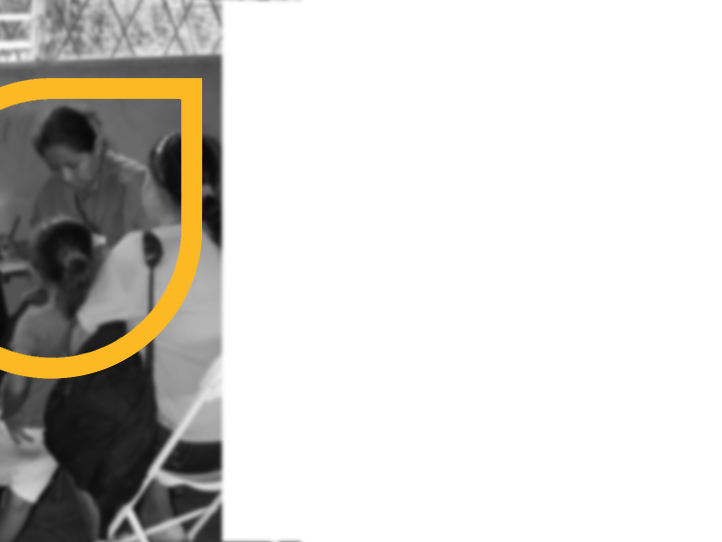 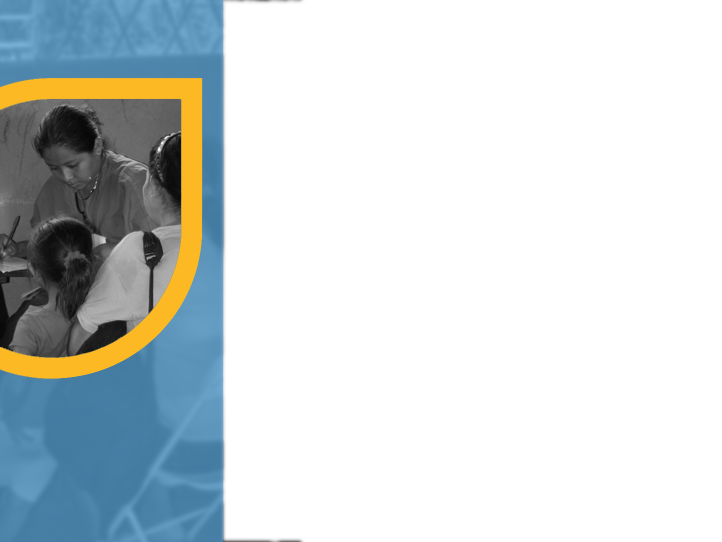 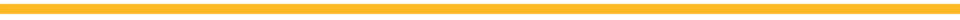 HOJAS DE RUTA
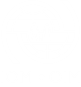 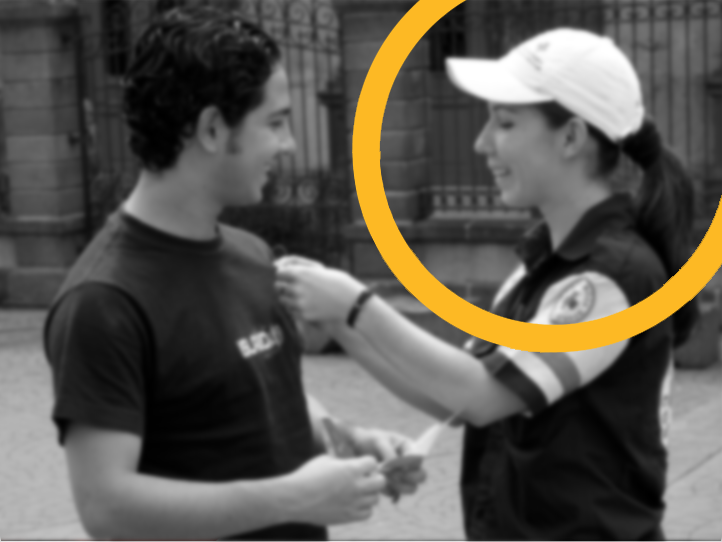 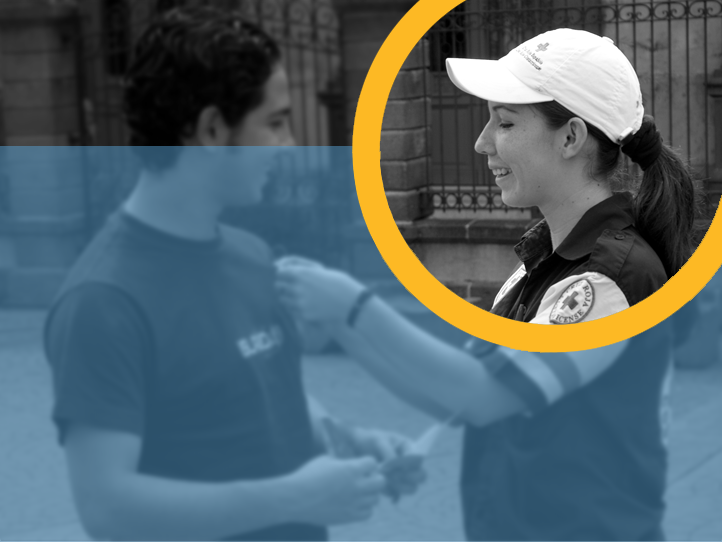 GRACIAS
Carlos Van der Laat
Oficial Regional de Salud y Migración
cvanderlaat@iom.int
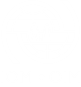 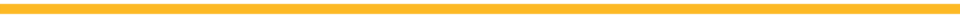